Мой город (экскурсия по городу)
Кропоткин
Пусть мне твердят, что есть края иные,
Что в мире есть иная красота,
А я люблю свои
Места родные, милые места.
 
М. Пляцковский.
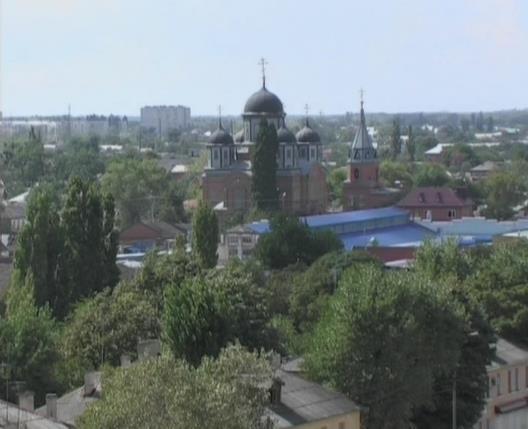 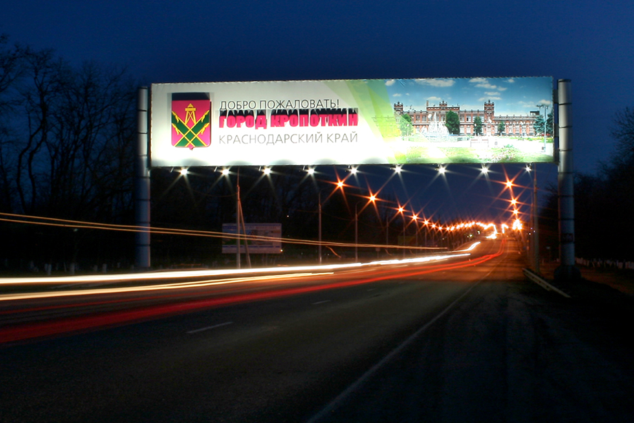 Кропоткин с населением более 80 тысяч человек – административный центр Кавказского района, в системе населенных пунктов Краснодарского края является крупным промышленно-транспортным узлом.

Город расположен в восточной части Краснодарского края на правом возвышенном берегу реки Кубань.
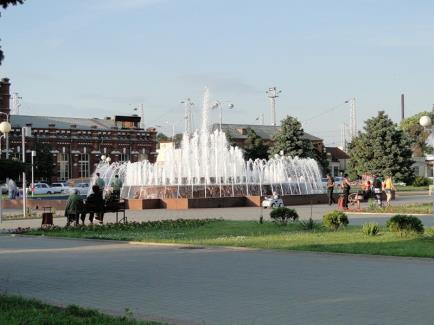 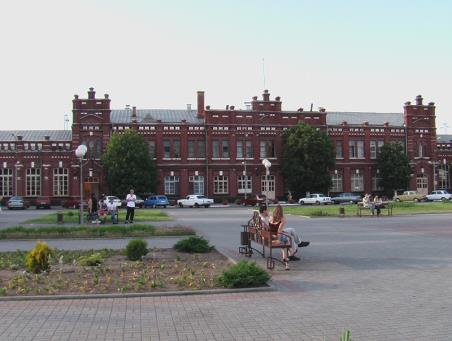 Кропоткин – живописный южный город. На его территории расположены 16 курганов бронзового века и средневековья, памятники военных лет, красивый Свято-Покровский собор, историко-краеведческий музей, парки и аллеи. В городе построено два стадиона, плавательный бассейн 50-метровыми дорожками, кинотеатр. Одной из главных архитектурных достопримечательностей Кропоткина является здание железнодорожного вокзала 1903 года постройки.
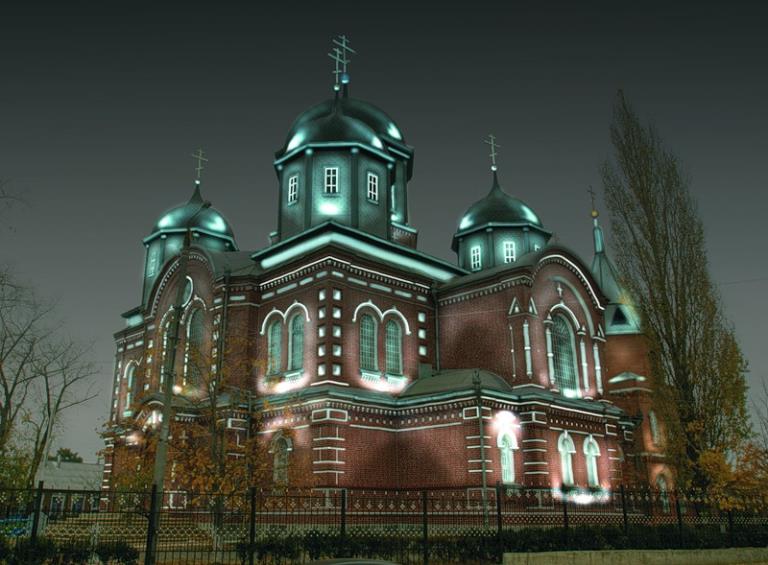 Свято – Покровский собор
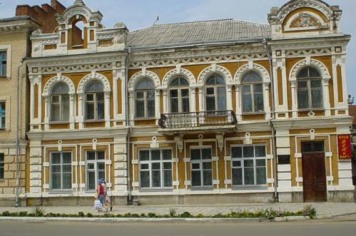 Историко – краеведческий музей
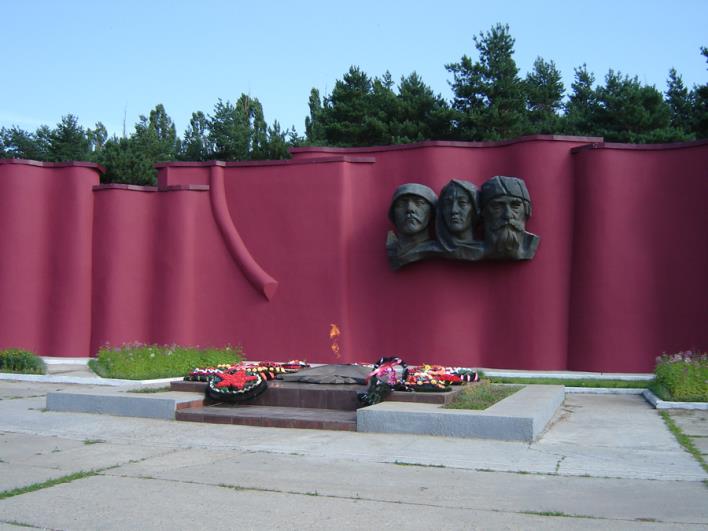 Мемориальный комплекс «Вечный огонь»
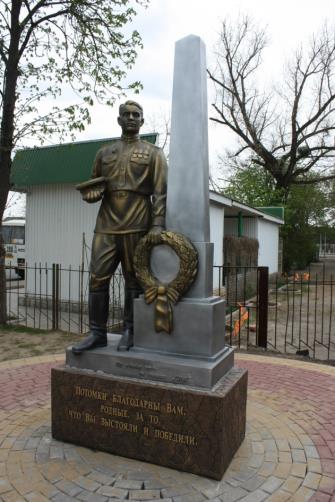 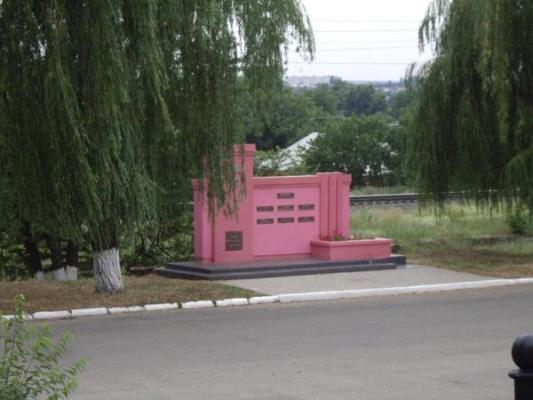 Памятники героям Великой Отечественной войны
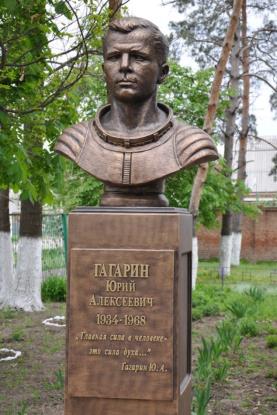 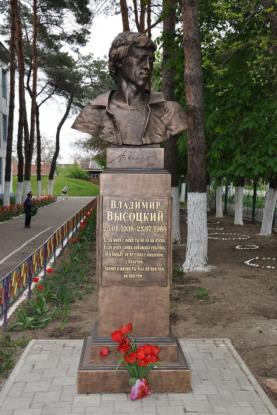 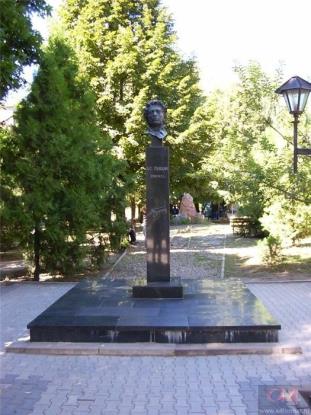 Памятники города
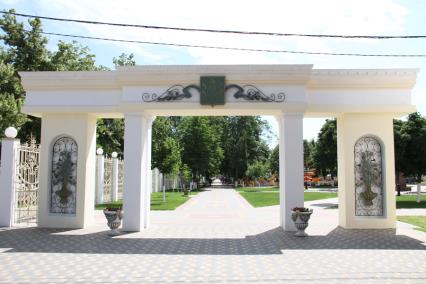 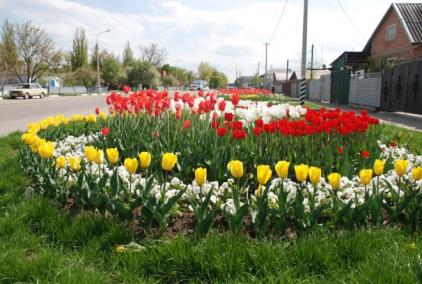 Парки и аллеи города
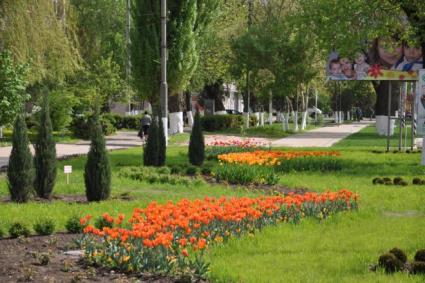 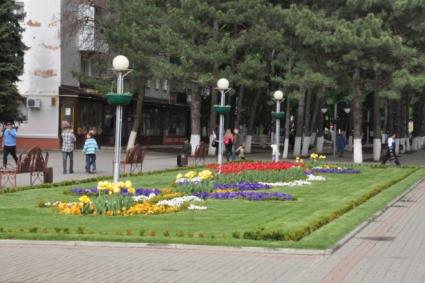 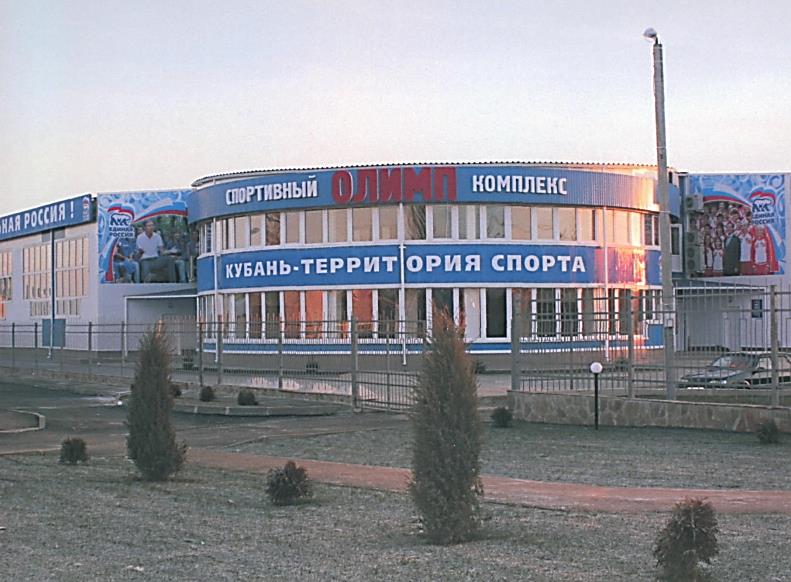 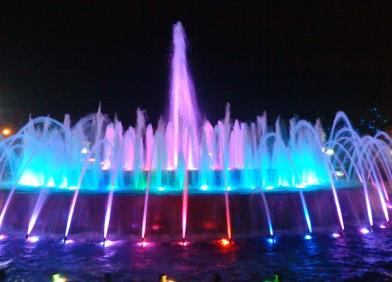 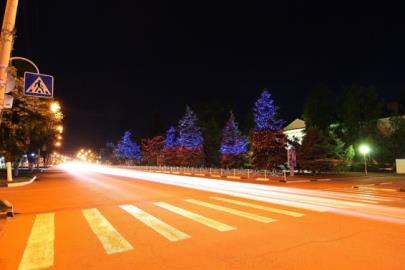 Ночной Кропоткин
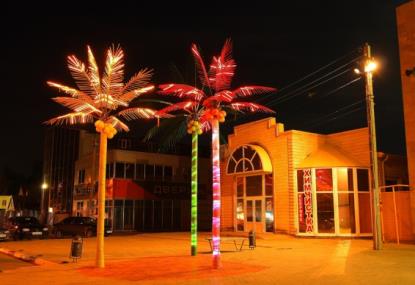 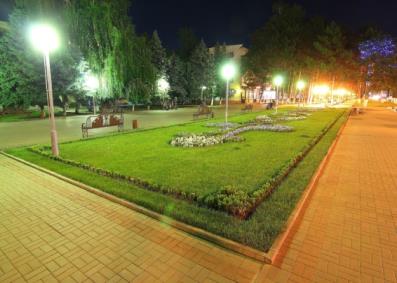 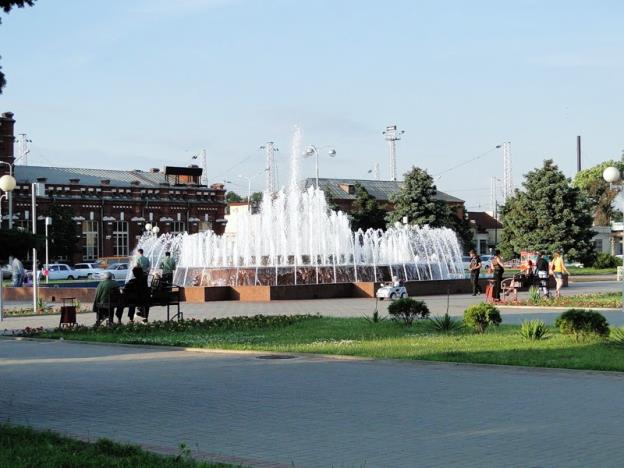 Он красив на рассвете,
Он красив на закате,
И всегда мы любуемся им
Милый город Кропоткин,
Славный город  Кропоткин
Оставайся всегда молодым!!!